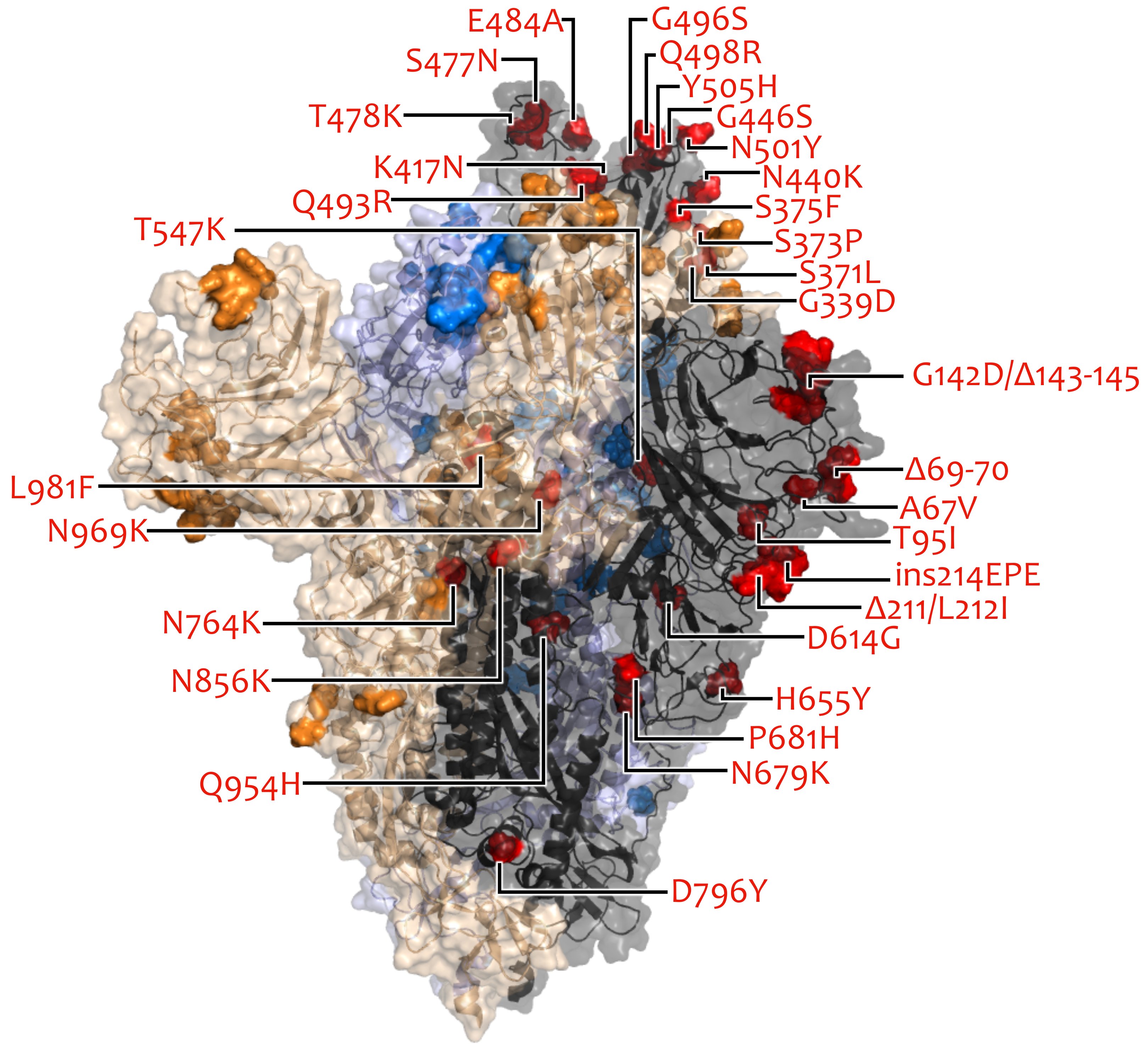 VOC/VOI in Deutschland aktuelle Situation
FG36, FG32, MF1, MF2, MF4, AG EvoBerlin, 15.12.2021
15.12.2021
1
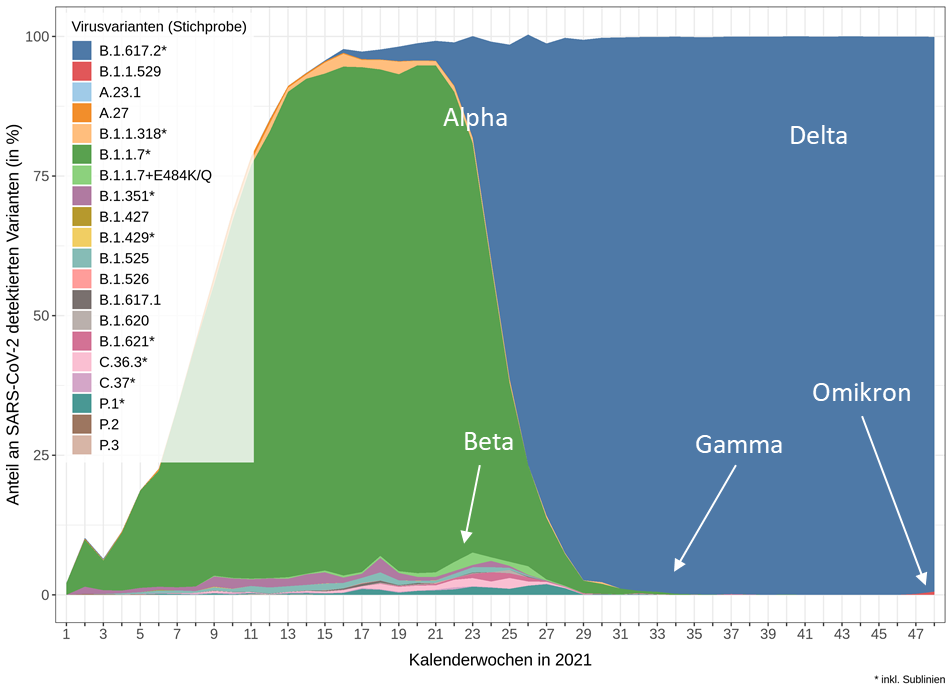 Übersicht VOC/VOI in Erhebungssystemen
15.12.2021
2
Übermittelte Omikron-Fälle (PCR, Seq.)
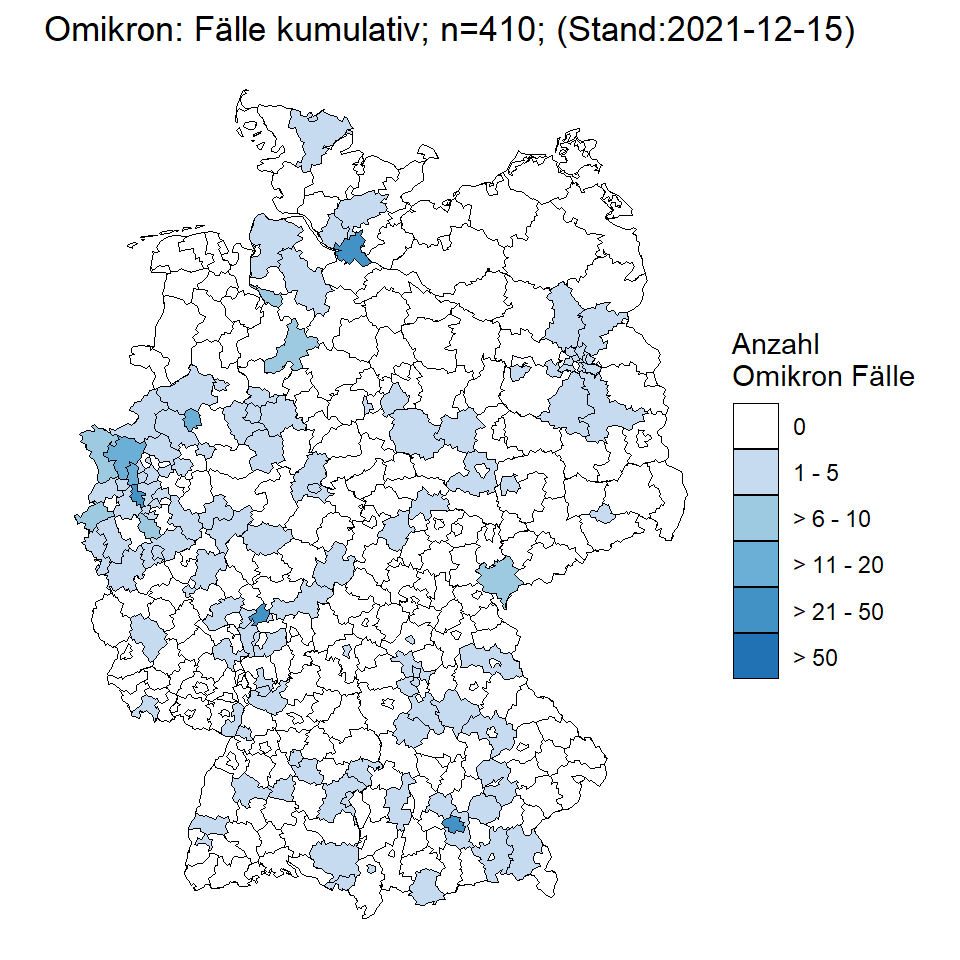 N=410 (Stand: 15.12.21)
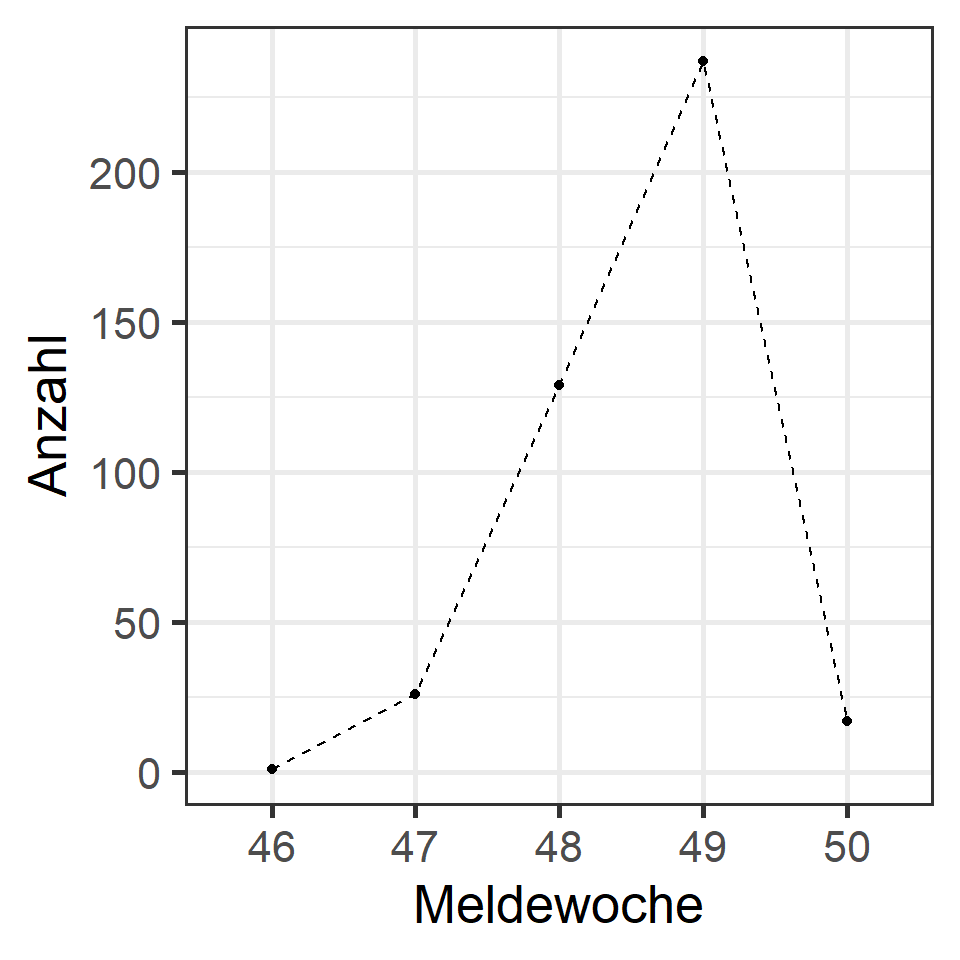 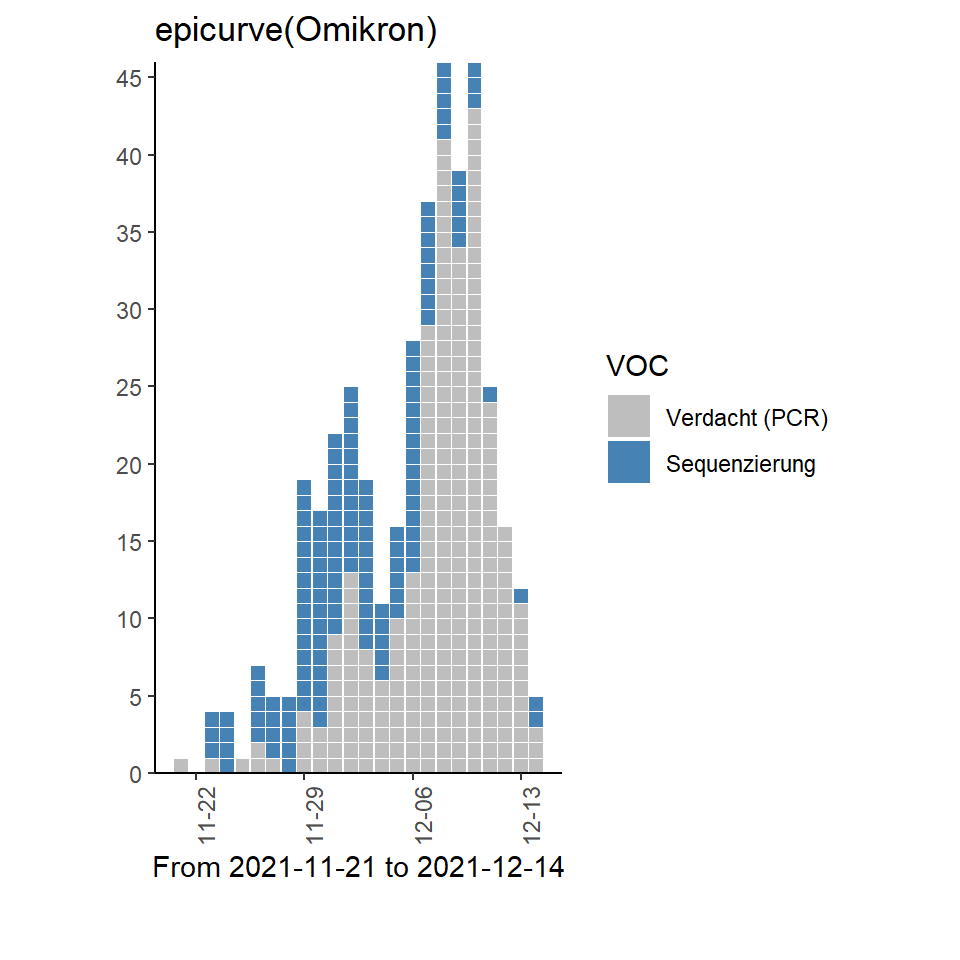 Stand 15.12.21
15.12.2021
3
Beschreibung der übermittelten Fälle
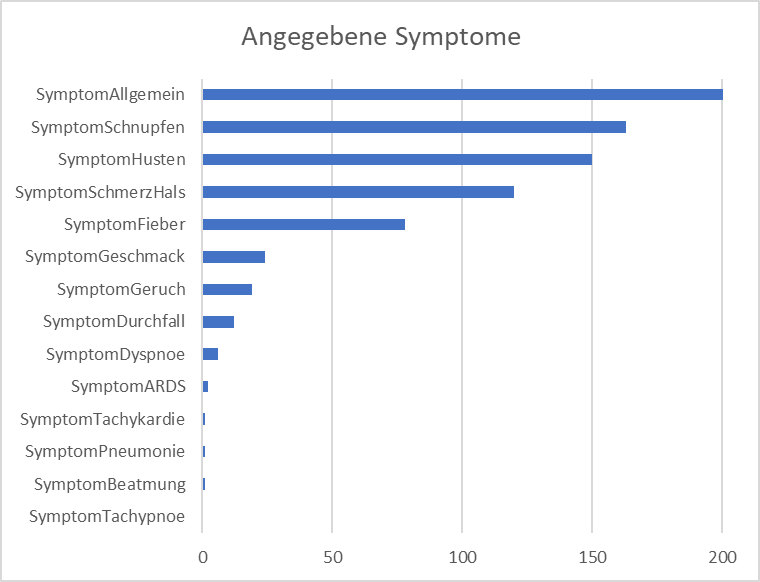 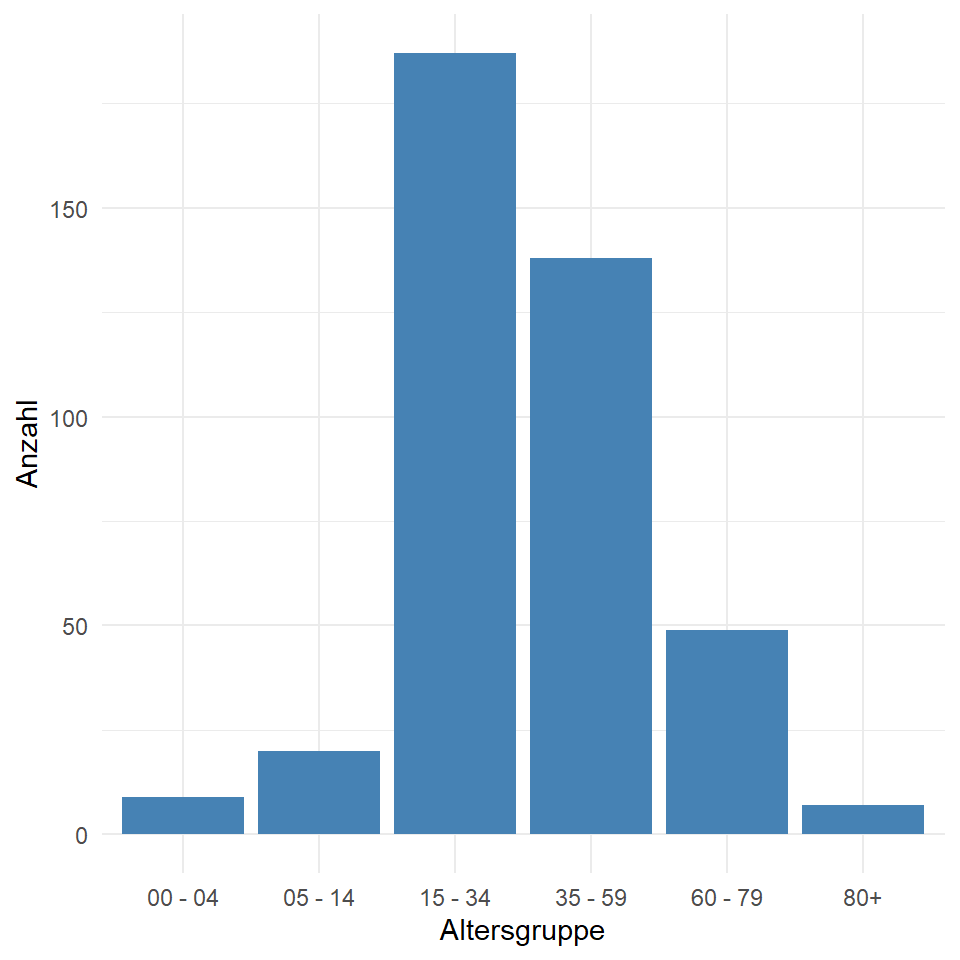 Stand 15.12.21
15.12.2021
4
Modell: Anstieg Neuinfektionen mit Omikron
Exponentieller Trend
Verdopplungszeit: 3,6 Tage (95%-CI: 2,9 – 4,6 Tage)
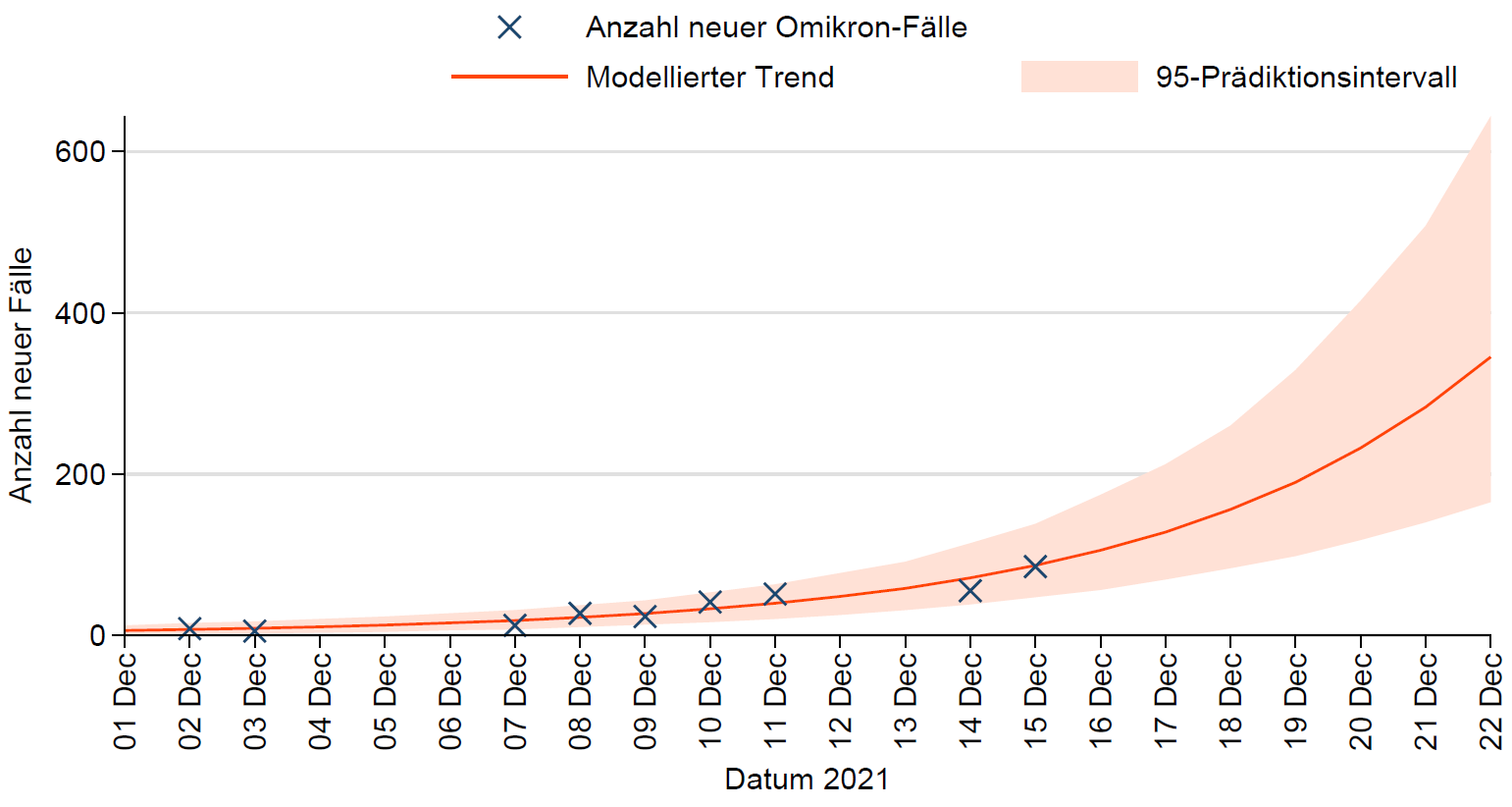 15.12.2021
5
Omikron international
76 Länder mit Omikron Nachweisen, davon 27 in EU/EAA , ca. 9.000 Fälle
UK: meisten „Nachweisen“ (SGTF), ca. 4.500:  London 40% Omikron
UK: R value: 5.5 (CI 4.7-6.4), doubling time: 2.04 d (CI 1.87-2.23), 22% PR 
DK :lt. Modell bis zu 10.000 Omikron-Fällen, heute
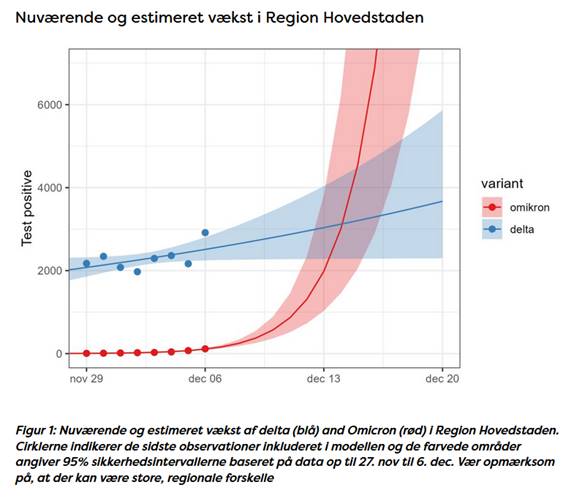 SSI
UKHSA
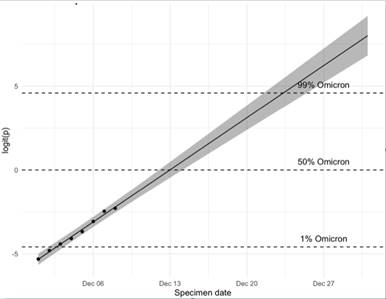 6
Omikron in DESH
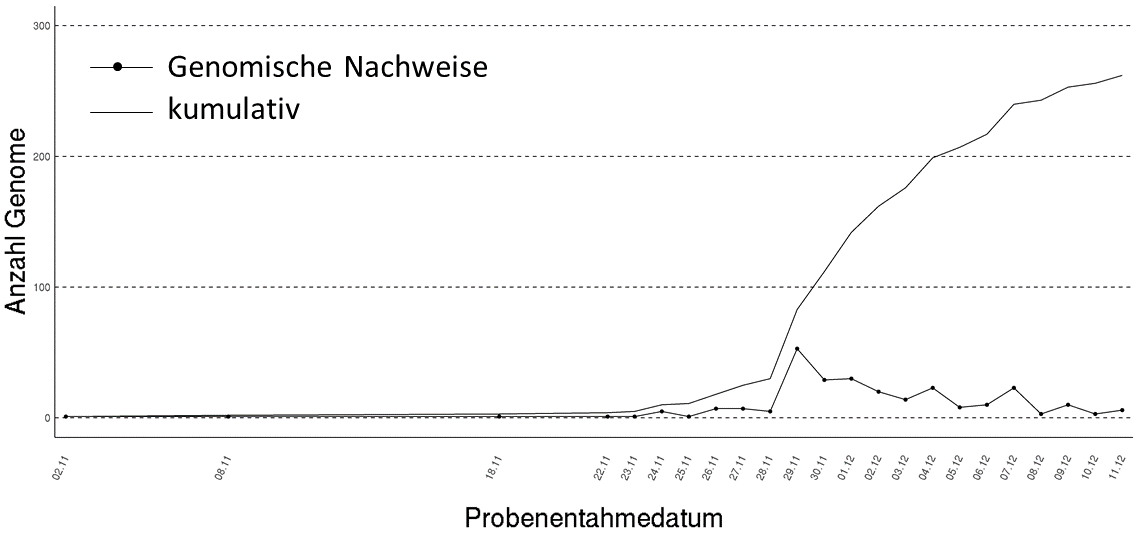 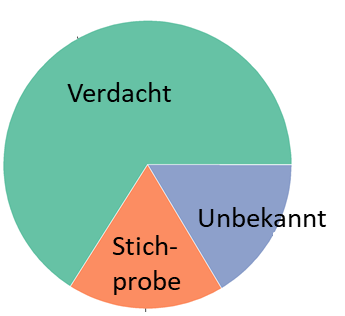 Stand 14.12.2021
15.12.2021
7
Omikron in DESH (Stichprobe)
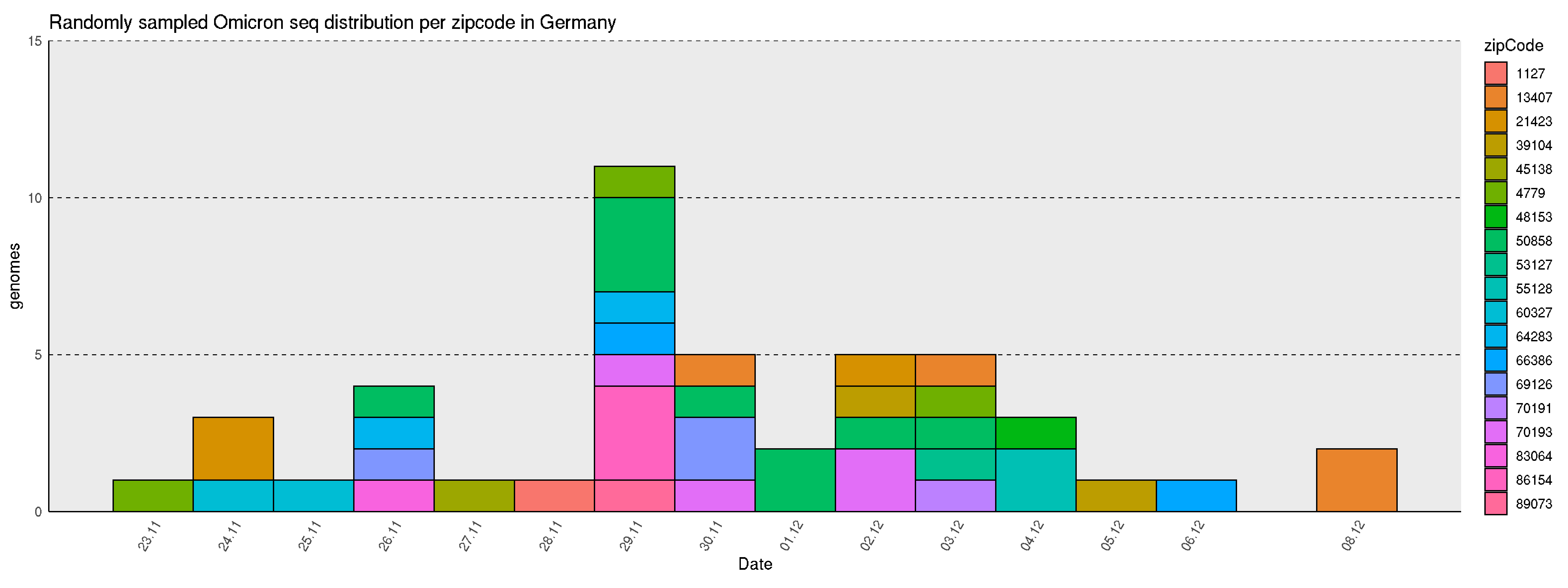 15.12.2021
8
extra
15.12.2021
9
Verteilung der übermittelten Fälle
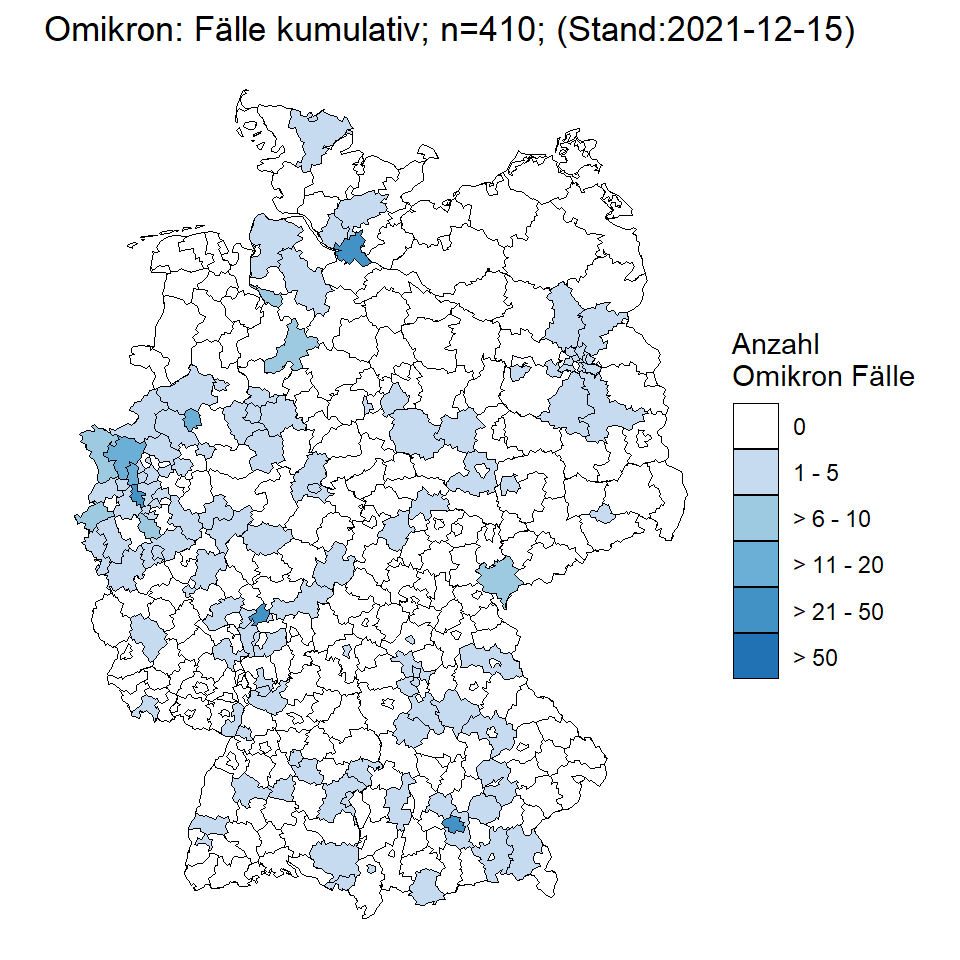 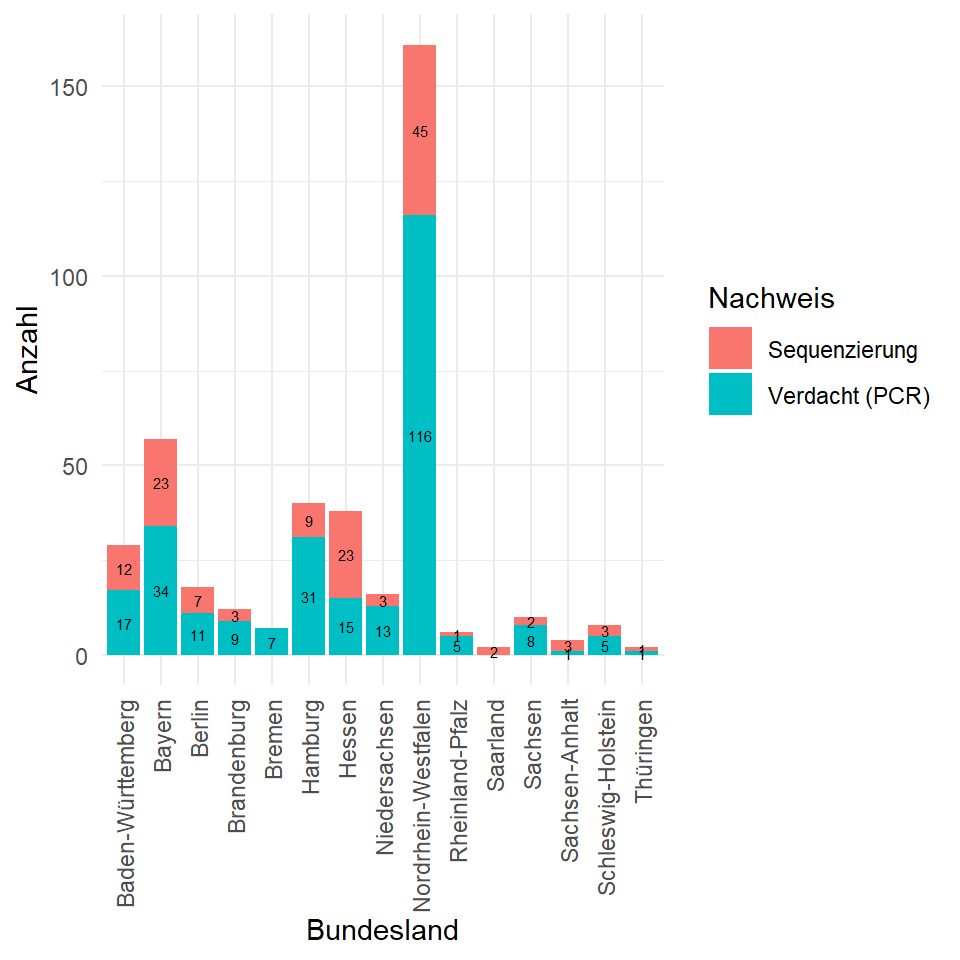 Stand 14.12.21
15.12.2021
10
VOC /VOI
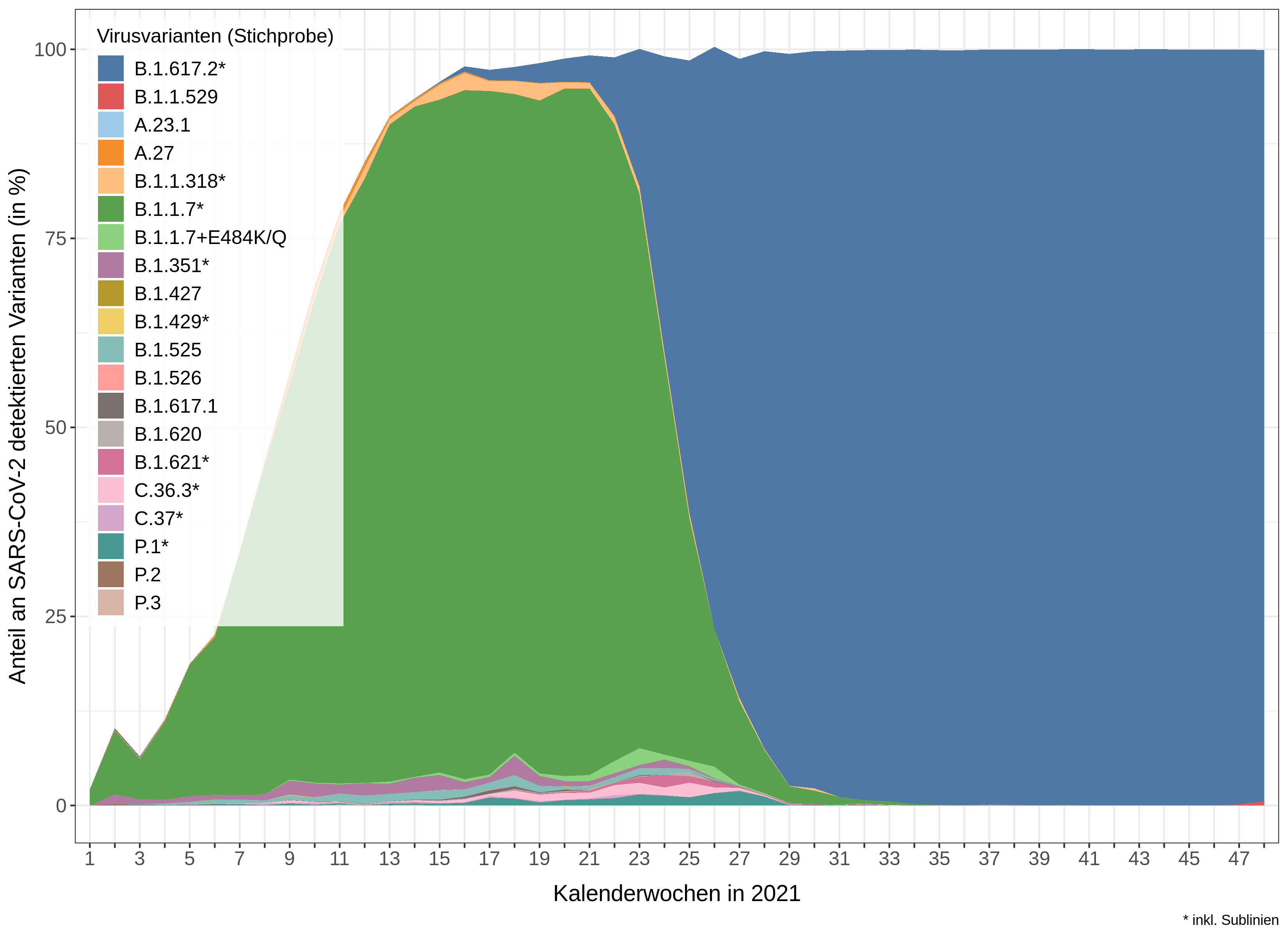 Alpha
Delta
Omikron
Beta
Gamma
15.12.2021
11
15.12.2021
12